S1 Modern Studies
Garnock Community Campus
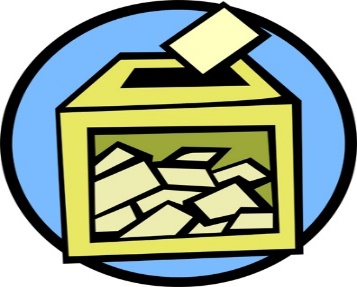 Garnock Modern Studies
Quick Quiz!
Let’s see how much you know about Modern Studies…!!
Who is this and what is his job?
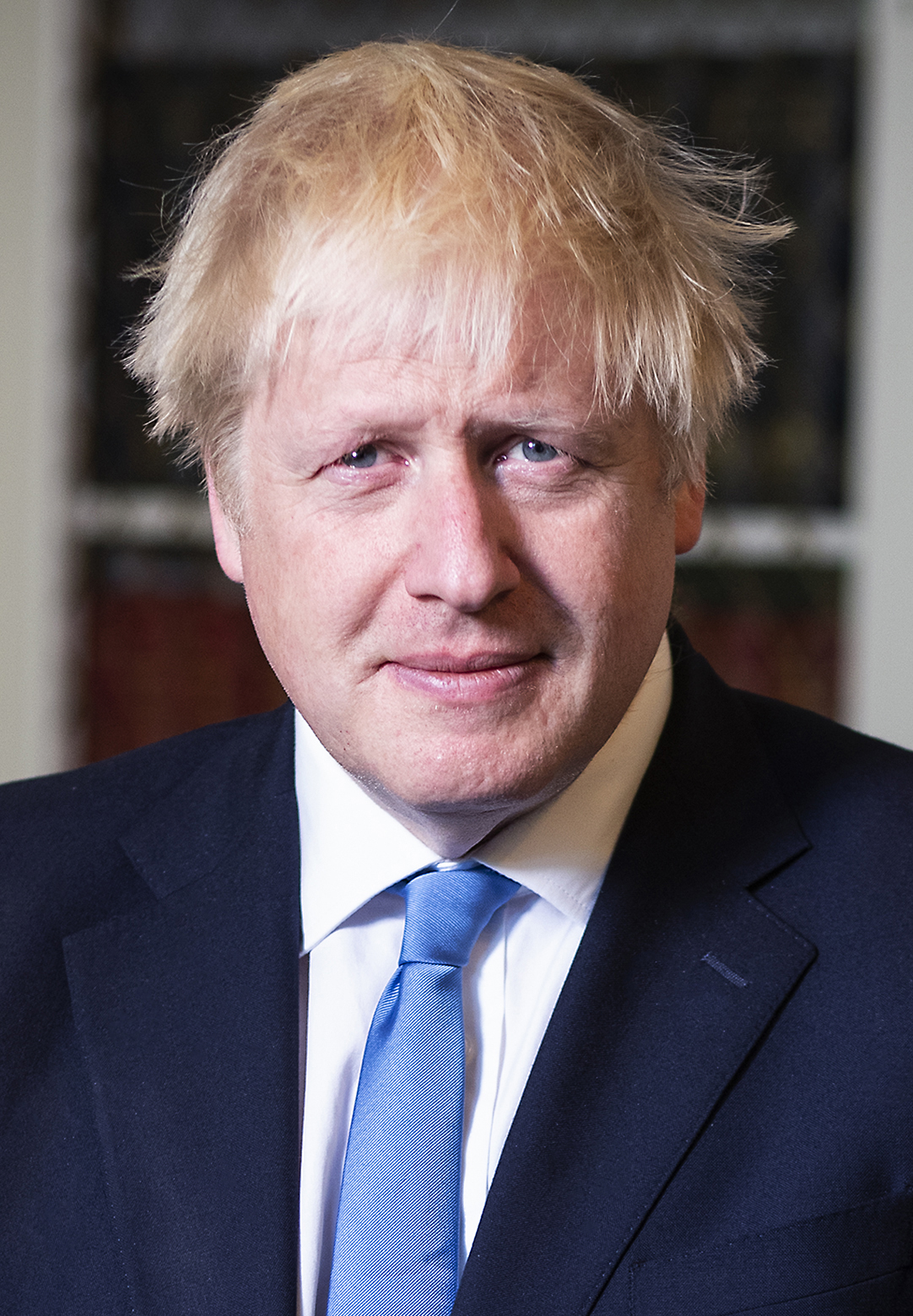 Who is this and what is her job?
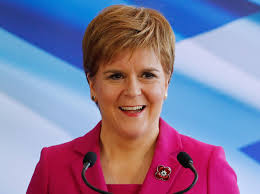 Who is this and what is his job?
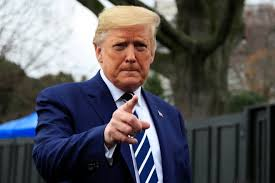 What does M.P. stand for?
What does M.S.P. stand for?
What is a referendum?
What is a human right?
How old do you have to be to vote in the UK?
Give an example of Social Media
Give an example of a newspaper
Let’s see how you did….?
1. Boris Johnson, Prime Minister
2. Nicola Sturgeon, First Minister of Scotland
3. Donald Trump, President of the USA
4. Member of Parliament
5. Member of the Scottish Parliament
6. A vote on a single question
7. Something that people are entitled to by law
8. 18 (16 in Scottish elections)
9. Facebook, Twitter, Snapchat, Instagram….
10. The Herald, the Sun, the Times, the Daily Record…
Skills in Social Subjects
In Social Subjects, we concentrate on FIVE key Skills:
Describe;
Explain;
Analyse;
Evaluate;
Research.

What do you think they mean?
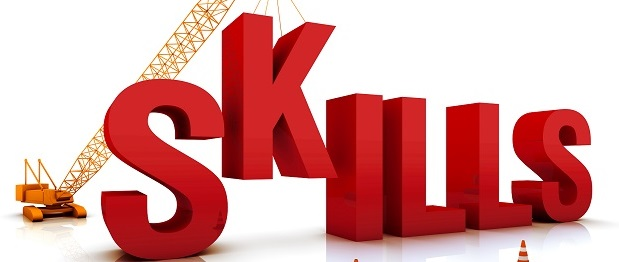 Good News!
I would like you all to find a news story for me! During this time, the news is quite a difficult thing to watch, but it is important in Modern Studies to be up to date with current events!

So, I would like you to find a positive and happy news story and write about it! 

You can find this on the TV, social media, a newspaper or the internet.
Extension Task
As an additional task, you could see how well you are able to use your DESCRIBING skills (you will need to use the Word Document that is also attached).

You should find someone at home to be your partner or if there are more of you, you could play in teams.

In each square there is something written that you must describe in as much detail as possible (making sure not to say any of the words that are underlined on the cards!)

The person or team that gets the most correct answers in 60 seconds wins!